IBS ‘De Wereld en Ik’
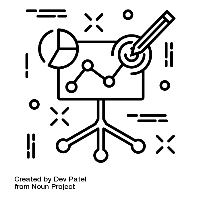 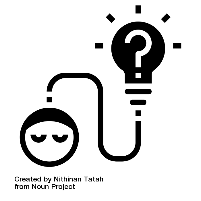 Begrippen:
Klanten
Schaalgrootte
Glocalisering
IBS Thema
 De nieuwe economie
 Marktverkenning
 Financieel management
De verborgen impact
 Ondernemen
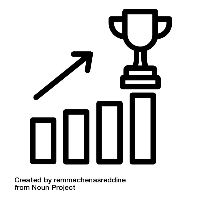 IBS Toetsing
 Kennistoets
 Ondernemingsplan
 Vlog
Kernbegrippen
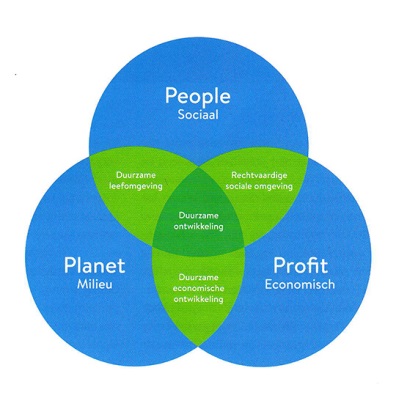 People - Planet – Profit

Sociale waarde
Ecologische waarde
Financiële waarde
Herhaling
Hoe meet je welvaart van een land?In de Nieuwe Economie
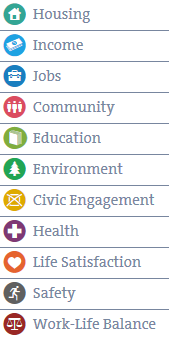 Wat vinden jullie belangrijk?
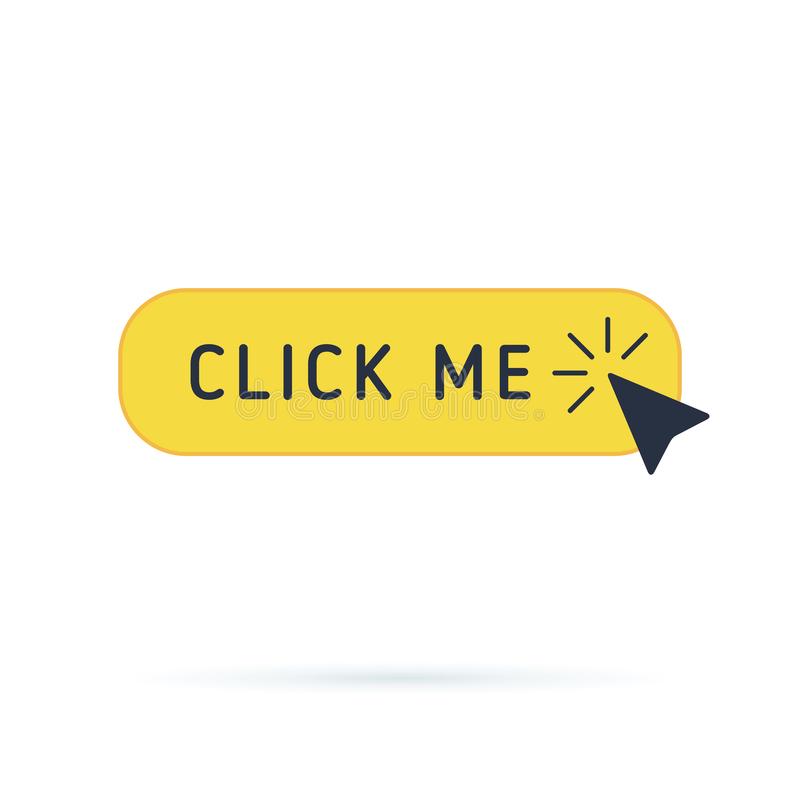 Schaalgrootte
[Speaker Notes: Maximaal globaal en lokaal]
Lokaal tot mondiaal
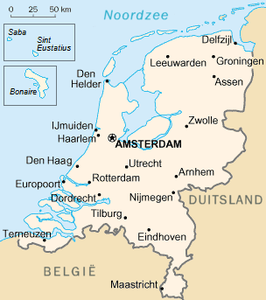 Nationaal – In je eigen land, eventueel daar net buiten.
Lokaal – In je eigen dorp, stad of regio
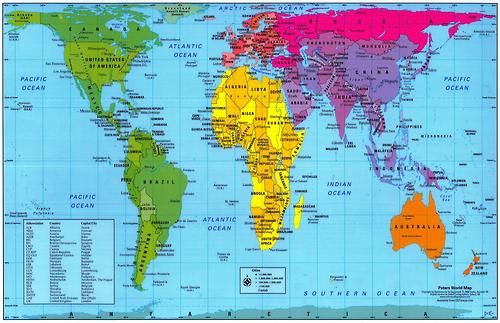 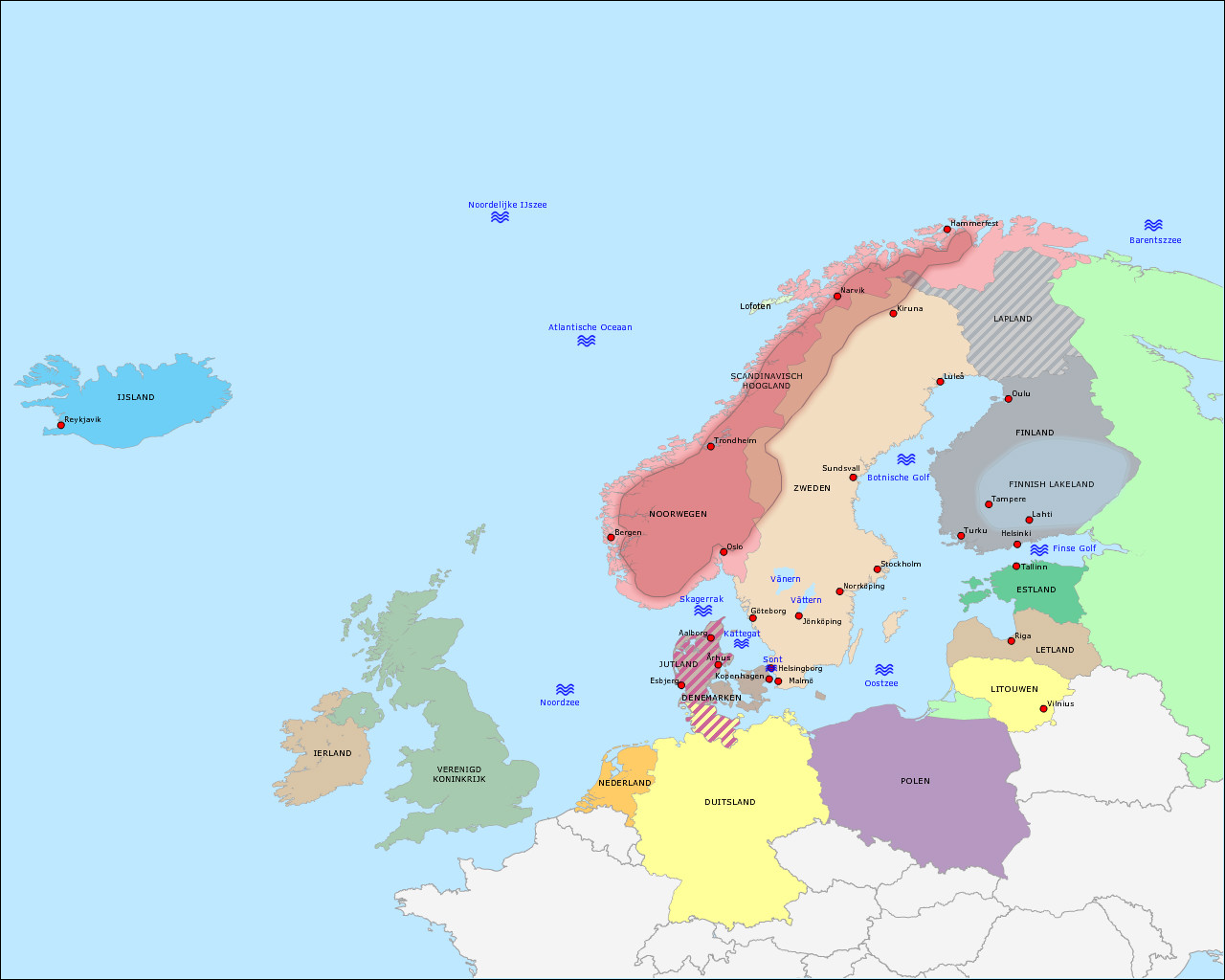 Regionaal – In noord-Europa, midden oosten of  zuid Azië
Mondiaal – over de hele wereld
[Speaker Notes: Lokaal – In je eigen dorp, stad of regio
Nationaal – In je eigen land, eventueel daar net buiten.
Regionaal – In noord-Europa, midden oosten of  zuid Azië 
Mondiaal – over de hele wereld

Oude economie Big is beuatiful….

Hoe, wat en waar. 
Drie vuistregels]
Is globalisering dan iets voor in de geschiedenisboeken?
Glocalisering
Hoe kan je dan mondiaal ondernemen terwijl je zo min mogelijk reisbewegingen wilt maken?
Drie vuistregelsmaximaal lokaal en maximaal internationaal
Klik met je buren
Weet de weg op het web
Verplaats zo min mogelijk 


Focus op waardecreatie(planet, people, profit)
Samenwerking met overheden
[Speaker Notes: Klik met je burenKlanten hechten waarde aan lokale ondernemingen, waarde aan ondernemingen in hun gemeenschap. Dit bied waarde in de context van de omgeving van hun klant. 
	Philips Eindhoven – goed voorbeeld, Philips zorgde goed voor zijn personeel en de buurt Eindhoven, Philips wist dat de kinderen van hun 	medewerkers uiteindelijk daar kwamen te werken. 


Weet de weg op het webGlobalisering (zorg voor soepel zakendoen op verschillende schaalniveaus) snellere voorsprong als klanten je weten te vinden, bijna iedereen heeft internet.
Verplaats zo min mogelijk Het is niet milieuvriendelijk om te reizen, zoveel mogelijk regionaal. Dit is duurzaam en goed voor de lokale economie, punt 1.]
Samenvatten en Evalueren
IBS ‘De Wereld en Ik’
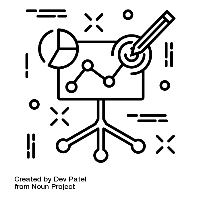 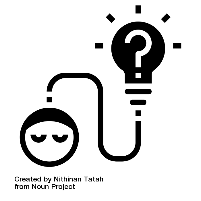 Begrippen:
Klanten
Schaalgrootte
Glocalisering
IBS Thema
 De nieuwe economie
 Marktverkenning
 Financieel management
De verborgen impact
 Ondernemen
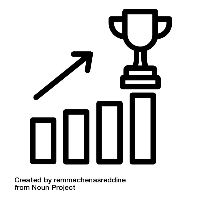 IBS Toetsing
 Kennistoets
 Ondernemingsplan
 Vlog